Means and methods of sports training, training and competitive loads
1. Means of sports training
The main specific means of sports training in sports characterized by active motor activity are physical exercises.The composition of these exercises is specialized in relation to the peculiarities of the sports discipline chosen as the subject of sports improvement.Means of sports training can be divided into three groups of exercises: selected competitive, special preparatory, general preparatory.
1. Means of sports training
Selected competitive exercises are complete motor actions (or a set of motor actions) which are a means of wrestling and are performed, if possible, in accordance with the rules of the competition for the chosen sport.Several competitive exercises are relatively narrowly focused and limited in motor composition actions. These are cyclic disciplines (athletics, walking, skiing, cycling, skating, swimming, rowing, etc.), acyclic (weightlifting, shooting, martial arts, etc.) and mixed exercises (track and field jumping, throwing, etc.). By the nature of the impact on the basic physical qualities of these exercises can be subdivided into speed and strength and requiring a primary manifestation of endurance, as well as complex - affecting a wide range of physical abilities, which include sports games and martial arts (wrestling, boxing, fencing).
1. Means of sports training
Special preparatory exercises also include imitation exercises. These exercises are selected in such a way that the actions of the athlete correspond as closely as possible to the coordination structure of the character of performance, and especially the kinematics, of the chosen sport discipline.In some cases, exercises from related sports are also considered as special preparatory exercises aimed at improving the specific qualities necessary in the discipline of specialization and manifested in the corresponding modes of operation. An exercise can be considered as a special preparation exercise only if it has something in common with a competitive exercise in the form it is performed or in its content, i.e. in the functioning of the basic energy systems, in the functioning of the muscular apparatus, etc. Therefore, the composition of special preparatory exercises is to a great extent determined by the specificity of the chosen sports discipline and therefore the range of such exercises is always comparatively limited
1. Means of sports training
General Preparatory Exercises (GPE) are mainly means of general training of the athlete. As such, a wide variety of exercises may be used, both those approximating in their influence to the special preparatory exercises and those essentially different from them (including those directed in the opposite direction). The range of these exercises is theoretically limitless. Practically it is limited by time, place of exercises and other circumstances. The importance of general preparatory exercises in many sports, especially in training of young athletes, is often underestimated. Some specialists sharply increase the amount of special physical training and reduce the amount of general physical training at all stages of long-term training, which leads to forcing the training of young athletes.
1. Means of sports training
When selecting general preparatory exercises usually observe the following requirements: general physical training of an athlete should include in the early stages of the sports path means to effectively solve the problems of comprehensive physical development, and at the stages of advanced specialization and sports improvement be the foundation for improving competitive skills and physical abilities that determine the sports results:- in education of non-specific, i.e. general endurance - long running of moderate intensity, cross-country skiing, swimming;- in the upbringing of proper-force capabilities - exercises with a barbell, borrowed from weightlifting, as well as exercises of sports and auxiliary gymnastics with different kinds of weights and resistance;- in the education of the speed of movement and motor reactions - sprint exercises, training varieties of sports games and movement games;- in the upbringing of the coordination abilities - elements of gymnastics, acrobatics, games with high demands on the coordination of movements.However, the coach should always remember that the ODU should at the same time express the peculiarities of sports specialization.
2. Methods of sports training
Competitive activity involves the demonstration and evaluation of athletes' abilities in various sports in accordance with their inherent rules, the content of motor actions, ways of competitive struggle and evaluation of results.

Two large groups of methods are used in the process of sports training: general pedagogical, including verbal and visual methods, and practical, including methods of strictly regulated exercise, game and competitive method.
2. Methods of sports training
General pedagogical methods: 

The verbal methods used in sports training include storytelling, explanation, conversation, analysis and discussion, etc. These forms are most often used in a concise form, especially in the training of skilled athletes, which is facilitated by special terminology, a combination of verbal methods with visual ones. Efficiency of the training process largely depends on the skillful use of instructions and commands, remarks, verbal assessments and explanations. 

Visual methods used in sports practice are diverse and largely determine the effectiveness of the training process. First of all, they should include a methodologically correct demonstration of individual exercises and their elements, which is usually carried out by a coach or a qualified athlete.
2. Methods of sports training
General pedagogical methods
 
The verbal methods used in sports training include storytelling, explanation, conversation, analysis and discussion, etc. These forms are most often used in a concise form, especially in the preparation of qualified athletes, which is facilitated by special terminology, a combination of verbal methods with visual. Efficiency of the training process largely depends on the skillful use of instructions and commands, remarks, verbal assessments and explanations. 
Visual methods used in sports practice are diverse and largely determine the effectiveness of the training process. First of all, they should include a methodologically correct demonstration of individual exercises and their elements, which is usually carried out by a coach or a qualified athlete.
2. Methods of sports training
In recent years, auxiliary means of demonstration have been widely used - training films, VCR recordings, models of playgrounds and fields to demonstrate tactical schemes, and electronic games. Orientation methods are also used. Here it is necessary to distinguish both the simplest landmarks, which limit the direction of movement, the distance covered, etc., and more complex - light, sound and mechanical leading devices, including those with program control and feedback. These devices allow the athlete to obtain information about the tempo-rhythm, spatial and dynamic characteristics of movements, and sometimes provide not only information about movements and their results, but also forced correction.
2. Methods of sports training
Practical exercise methods 

The main ones belonging to this group are the methods of strictly regulated exercise, as well as game and competitive methods. The methods of strictly regulated exercises are very diverse and are used in almost all tasks arising in the process of sports training. 
In sports practice, there are several varieties of methods of strictly regulated exercise. First, there are two main groups of them: methods, aimed mainly at mastering sports techniques, and methods, aimed mainly at training motor skills. 
These groups are due to the fact that in various sports, especially in complex coordination, martial arts and games, technical training is a complex and ongoing process of either mastering new elements, links, techniques (figure skating, diving, acrobatics, gymnastics, martial arts, games), or improving the technique with a relatively stable structure of movements (cyclic and speed-power sports)
2. Methods of sports training
Among the methods aimed primarily at mastering sports technique, we should distinguish methods of learning exercises (holistic-constructive) and in parts (dismembered-constructive). The mastering of movements is realized by mastering relatively simple exercises as well as complex movements which cannot be divided into parts. However, in mastering a complete movement, the attention of the students is consistently focused on the rational execution of the individual elements of the complete movement act.

The general structure of the basic exercises is preserved in imitation exercises, but when performing them, conditions are provided which facilitate the mastering of a motor action. Pedaling on a bicycle ergometer can be used as imitation exercises for cyclists; imitation of swimming movements for swimmers; work on a rowing machine for rowers, etc. Imitation exercises are very widely used to improve the technical skills of both beginners and athletes of various qualifications.
2. Methods of sports training
Interval training methods (including repetitive and combined methods) are widely used in the practice of sports training. Performing a series of exercises of the same and different duration with constant and variable intensity and strictly regulated voluntary pauses is typical for these methods. As an example of a typical series aimed at improving special endurance: 10×400 m; 10×1000 m in running and skating, in rowing, etc. An example of a varying variant is a series to improve sprinting qualities in running 3×60 m at maximum speed, 3-5 minutes rest, 30 m on the move at maximum speed, slow run - 200 m. 

An example of a progressive variant are complexes implying successive passing of sections of increasing length (running series of 400 m +800 m +1200 m +2000 m), or of standard length at increasing speed (six times swimming 200 m with the results of 2 min 14 sec; 2.12; 2.10; 2.08; 2.06; 2.04).
2. Methods of sports training
The descending variant involves the opposite combination: performing exercises of decreasing length in sequence or performing exercises of the same duration with a successive decrease in their intensity. 

Progressive and descending variants can also be combined in the same complex. 

Exercises using interval methods can be performed in one (for example, 10×800 m in running, 6×5 km in skiing, etc.) or several series of 6×(4×50 m) in swimming, 4×(4×300-400 m) in cycling (track), etc.
2. Methods of sports training
The game method is most often embodied in the form of common movement and sports games, but it cannot be carried out with any game. In principle, it may be used on the material of a wide variety of motor actions, if they can be organized in accordance with the requirements of the game method. 

The "plot" organization is characteristic of the game method: the activity of players is organized based on an imaginative or conditional "plot" (the game plan). (idea, game plan), which outlines a general line of behavior, but does not predetermine rigidly specific actions and ways of achieving the game goal (winning). Within the "plot" and rules of the game, various ways and purposes are allowed, and the choice of a concrete way and implementation of the game plan occur in conditions of gradual, more often random, change of the situation. From this the game method allows us to program the actions of pupils only with a greater degree of probability. At the same time, it provides the broadest opportunities for creative solution of motor tasks and to a real extent contributes to manifestation of independence, initiative, resourcefulness.
2. Methods of sports training
Competitive method involves specially organized competitive activity, which in this case serves as the best way to increase the effectiveness of the training process. Application of this method is associated with high requirements for technical and tactical, physical and mental capabilities of an athlete, causes profound shifts in the activity of the most important body systems and thereby stimulates adaptation processes, provides an integral improvement of various aspects of the athlete's preparedness.

When using the competitive method, it is necessary to widely vary the conditions of the competition in order to bring them as close as possible to those requirements that are most conducive to the solution of the set tasks.
2. Methods of sports training
Competitions may be held under more difficult or easier conditions than the official ones.
Examples of complicated competition conditions are as follows:
 competitions in middle mountains, in hot climates, in bad weather conditions (strong headwinds in cycling, "heavy" tracks in skiing, etc.);
 competitions in sports games on fields and grounds of smaller size, with a larger number of players in the opposing team;
 holding a series of bouts (in wrestling) or fights (in boxing) with relatively short pauses against several opponents;
 competitions in games and martial arts with "uncomfortable" opponents who use unfamiliar technical and tactical schemes of fighting.
3. Training and competitive loads
The training and competitive load is usually understood as the additional functional activity of the body relative to the level of rest or another initial state, introduced by the performance of exercises (Matveev L.P.). There is also another definition of the term. Load is the effect of an exercise on an athlete's body that causes an active reaction of his functional systems (Platonov V. N.). 

In sports, the volume of training load is understood as the amount of work done per class or any training cycle. Physical load is determined by the dosage of exercises or training tasks, their repetition, duration, as well as the conditions of performance.
3. Training and competitive loads
Physical load in training is regulated by: 
changing the exercises and training tasks; 
the number of repetitions; 
reducing the time to perform the task; 
increasing or decreasing the rate of performance and amplitude of movements; 
complicating or simplifying the performance of exercises; 
using simulators and training devices. 

To regulate the load in a training session means to provide its optimum volume and intensity. Of great importance in the process of training is the rational provision of the total density of a training lesson. The total density of a lesson is the ratio of the time used pedagogically justified to its entire duration.
3. Training and competitive loads
To achieve optimum exercise density, downtime should be minimized in various ways: 
reducing the breaks between exercises; 
using a flow exercise; 
preparing the training areas and equipment in advance; 
including additional exercises.
3. Training and competitive loads
Ways to increase the volume and intensity: 
increase the speed of execution; 
increase the distance; 
increase the weight of equipment; 
increase the duration of exercises or training tasks; 
replace easy exercises with more difficult ones; 
increase the number of repetitions.
3. Training and competitive loads
The magnitude of training loads is ranked in cyclic sports according to intensity zones into aerobic, mixed (aerobic-anaerobic) and anaerobic. In other sports, loads are divided into four groups: 
large; 
considerable; 
medium; 
small. 

Large loads are accompanied by significant functional shifts in the athlete's body, a decrease in performance. The external criteria of a heavy load is the inability to continue performing the proposed work.
3. Training and competitive loads
Significant load is characterized by a large total volume of work performed under steady state conditions and is not accompanied by a decrease in work capacity. Its volume is 70% of the amount of work performed before the onset of fatigue.
Average load corresponds to the beginning of the second phase of steady work capacity, accompanied by stability of movements. The volume of work usually varies between 40-50% of work performed before the onset of obvious fatigue.
A small load significantly activates the activity of various functional systems and is accompanied by stabilization of movements. The number of exercises in a session is usually 20-25% of the volume of work performed before the onset of fatigue.
3. Training and competitive loads
In sports practice, there are "external" and "internal" indicators of training and competitive loads. The "external" indicators of load in the most general form can be represented by indicators of the total volume of work and its intensity. Total workload is usually expressed in hours; cyclic workload (running, swimming, rowing, etc.) in kilometers, number of training sessions, competitive starts, games, bouts, combinations, elements, jumps, shots, etc. It is possible to reveal these general "external" indices of loading by singling out its particular characteristics. To this end, determine, for example, the share of private specific load in its total volume, the ratio of work aimed at the education of individual qualities and abilities, the ratio of means of general and special physical and technical training, etc.
3. Training and competitive loads
The choice of this or that load should be justified, first, from the position of effectiveness. Among the most essential signs of the effectiveness of training loads can be included (M. A. Godik): 
1. Specialization, i.e. the degree of similarity with competitive exercise. 
2. Tension, which is manifested in the predominant effect on one or another motor quality, when involving certain mechanisms of energy supply. 
3. Magnitude as a quantitative measure of the impact of the exercise on the athlete's body. 

The specialization of loads implies their distribution into groups depending on their degree of similarity with competitive loads. According to this feature, all training loads are divided into specific and nonspecific. Specific loads are those that are essentially similar to competitive loads by the nature of the abilities and reactions of the functional systems.
4. Training effects caused by physical activity
Training effects are the effects of a training intervention (the athletes' short- or long-term response to a load). These effects should be the focus of special attention for coaches and athletes who know the desired results of a particular training session, training cycle or longer training period. These effects include changes that occur at the morphological, organic, cellular and molecular levels and have been the subject of special studies.
4. Training effects caused by physical activity
For many years, the theory of sports training proposed the concept of differentiated training effects, according to which the results of athletes' training were considered at the integrative level and classified according to the duration of the training period, namely: short-, medium- and long-term effects. This analytical approach can be characterized as generalized, since the overall response of athletes is considered in close connection with the duration of the training load and the way it is organized. Therefore, we will call the training effects related to the athletes' overall response to training load of different durations as generalized training effects (GTE).
4. Training effects caused by physical activity
Summarizing the existing ideas about GTE, there are at least three aspects that indicate their importance:
from the perspective of exercise physiology, it is necessary to distinguish between the effects of a single training load, a prolonged series of training sessions of different durations, and a long-term systematic training process;
from the point of view of the theory of training an unambiguous interpretation of the results of the training process forms the basis for an objective and multifaceted analysis of training and implementation of advanced technologies;
from the point of view of coaching practice GTE concept provides the teacher with means for planning and management of athletes' training.
4. Training effects caused by physical activity
Acute:
Changes in body condition occurring during the exercise
Increase in heart rate; accumulation of blood lactate; decrease in exercise performance due to fatigue, etc.

Immediate:
Changes in body condition caused by an individual workout or/and an individual training day
Increase in resting heart rate, blood urea and/or creatine phosphokinase levels; change in hand strength, upward jump height, etc.

Cumulative:
Changes in body condition and level of motor/technical ability development caused by a series of training influences
Increase in maximum oxygen consumption and/or anaerobic threshold; increase in strength, endurance, etc.; improvements in competitive exercise performance
4. Training effects caused by physical activity
Postponed:
Changes in body condition and level of development of motor/technical abilities obtained at a certain interval after the completion of a specific training program
Explosive strength gains two weeks after completion of a highly concentrated strength training program

Residual:
Preservation of changes in body condition and motor ability development over a period after discontinuation of a training intervention
Maintenance of increased maximal strength levels one month after completion of a specialized training program
4. Training effects caused by physical activity
It can be assumed that generalized training effects (GTE) are characterized by three indicators: (a) the magnitude of the load performed; (b) the athletes' response to the load and the changes in their condition induced by the load; and (c) the changes in athletic performance, which are usually reflected in sport-specific metrics.
4. Training effects caused by physical activity
The main ones are as follows:
- the acute effects of performing several exercises form the immediate training effect of a single workout or training day;
- direct training effects from a series of exercises are combined into a cumulative training effect;
- the cumulative training effect determines the level of fitness of the athlete and the performance of the competitive exercise.
4. Training effects caused by physical activity
In addition, there are two specific subtypes:
Postponed training effects, which occur when delayed conversion of training influences into changes in competitive performance, 
Residual training effects referring to the period during which the increased level of physical ability remains close to the level achieved immediately after the cessation of specific training influences.
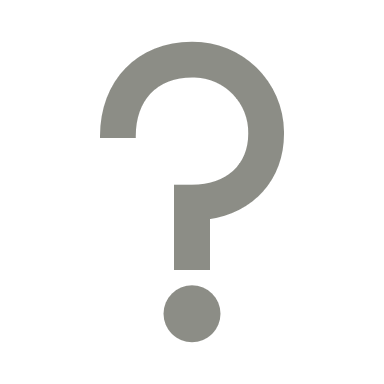 ANY QUESTIONS?